Teamwork!
Build-It-Yourself.com
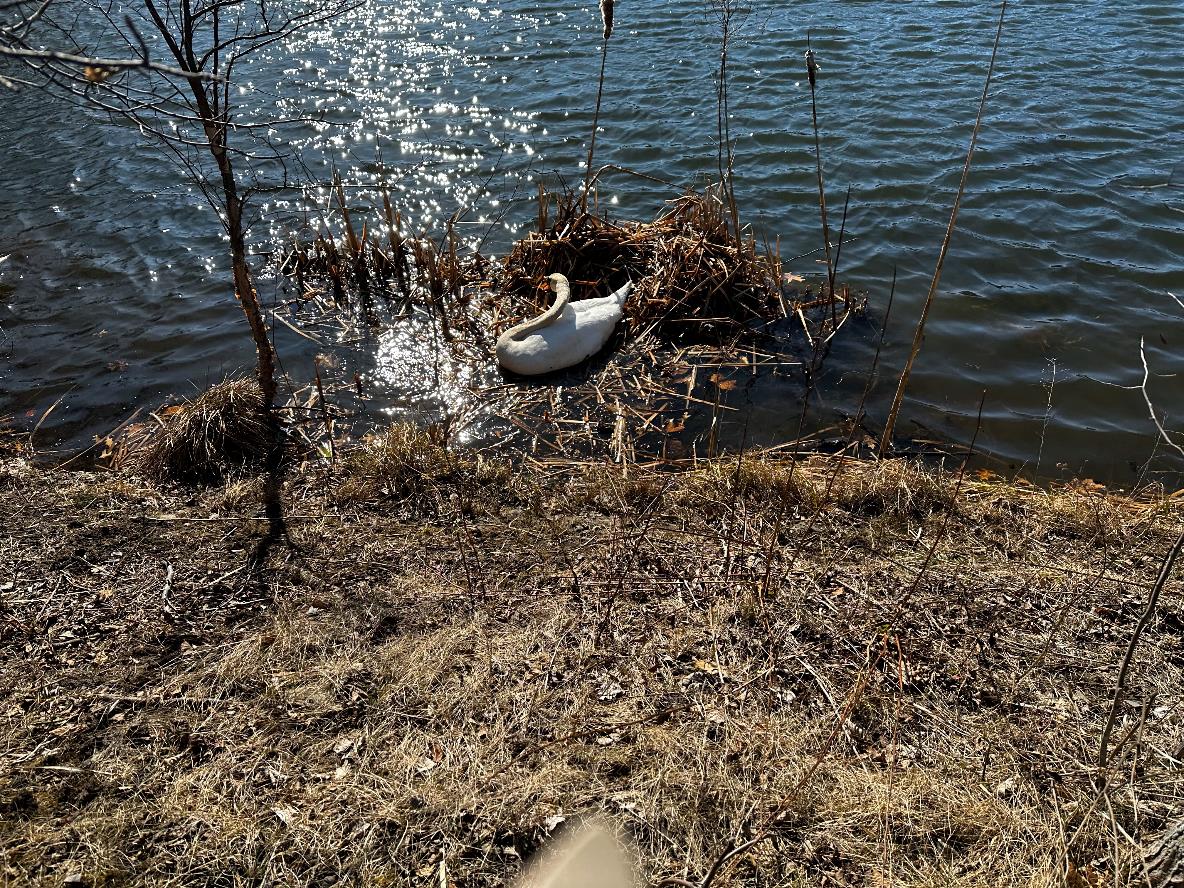 Houston … We have a problem.
Build-It-Yourself.com
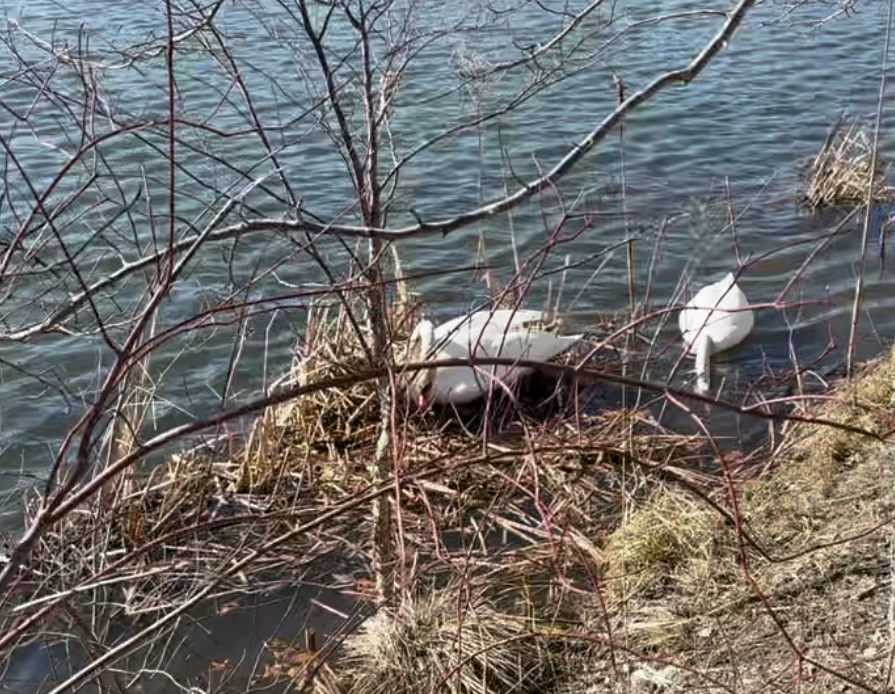 We need more stuff to build this nest.
Build-It-Yourself.com
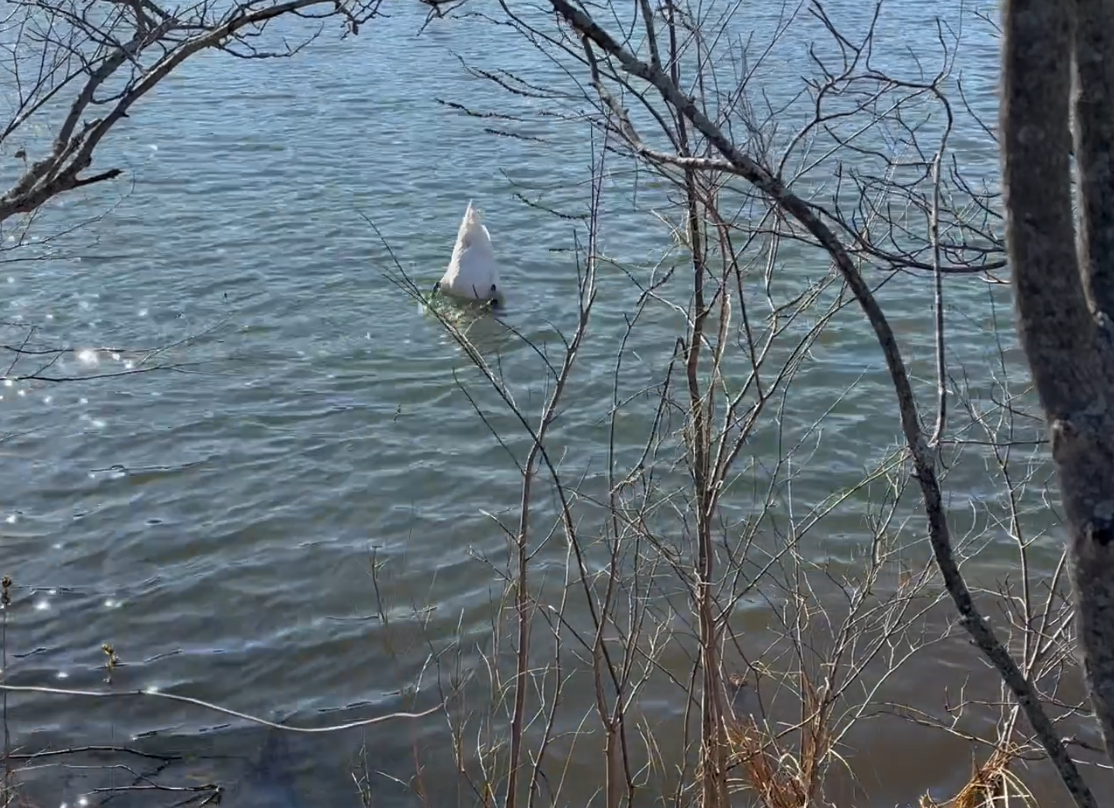 We need much more stuff!
Build-It-Yourself.com
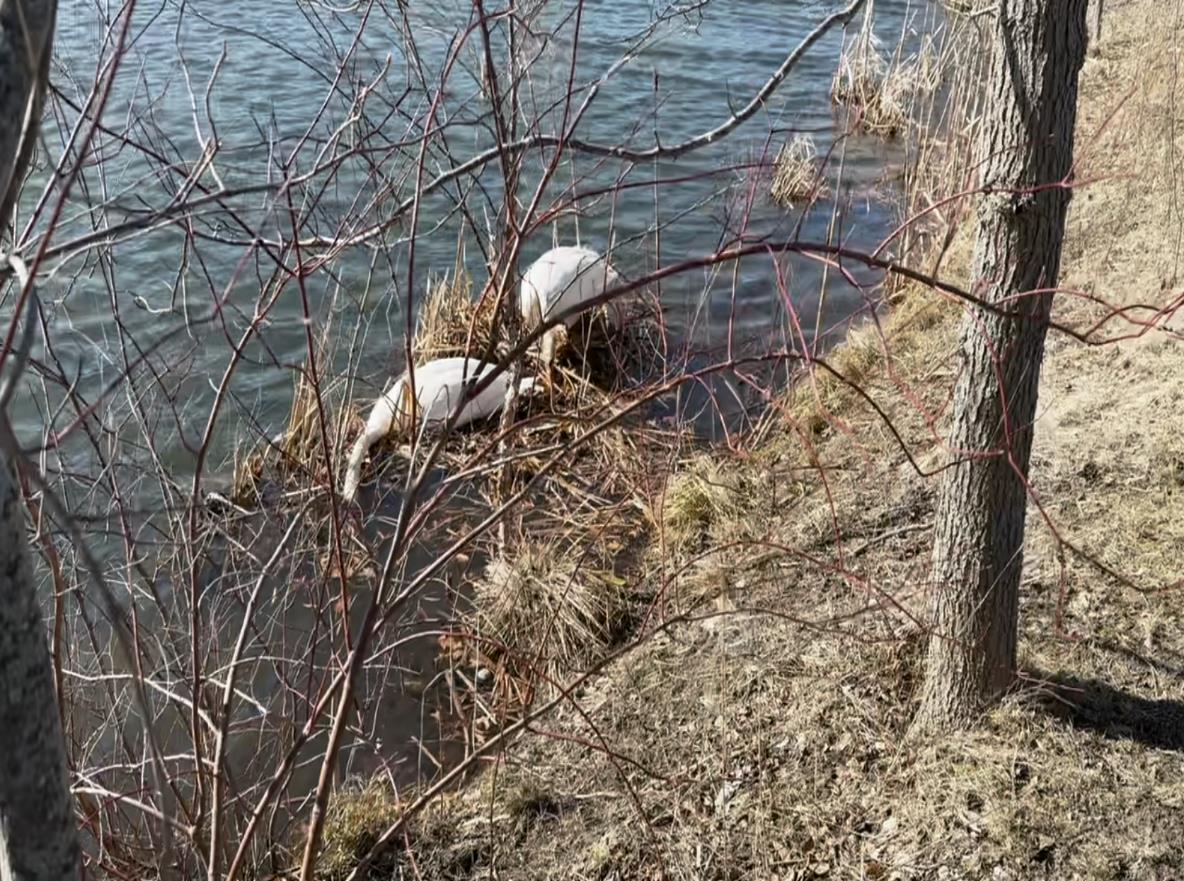 And we need help sorting all this stuff.
Build-It-Yourself.com
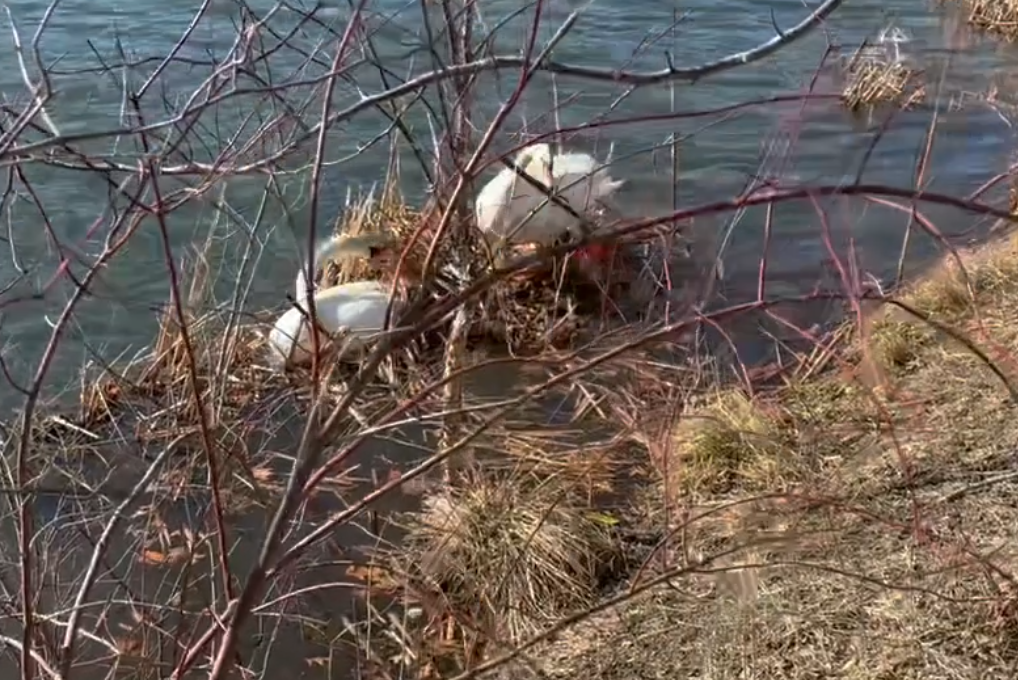 And we need help sorting all this stuff.
Build-It-Yourself.com
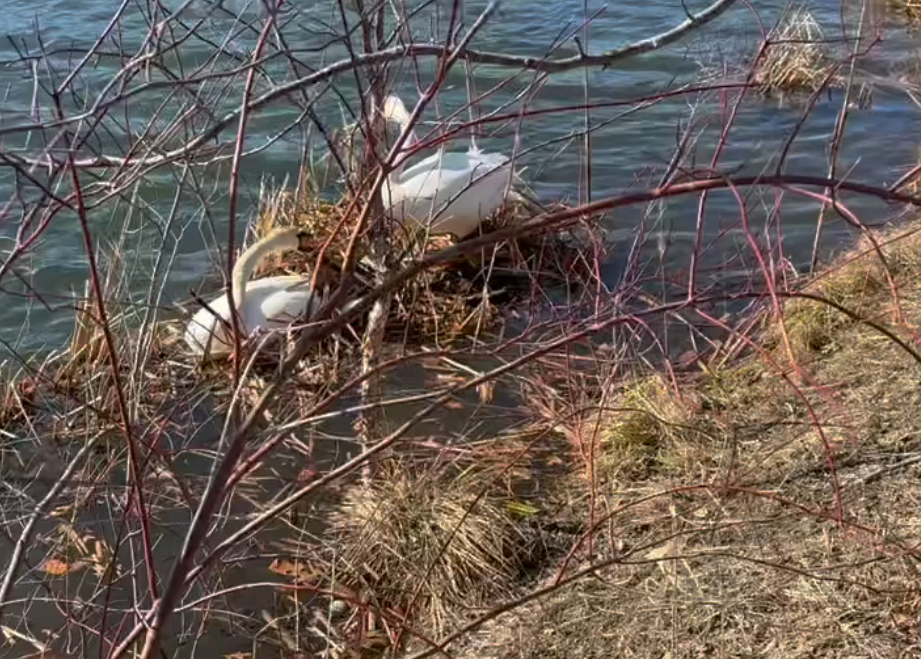 And we need help sorting all this stuff.
Build-It-Yourself.com
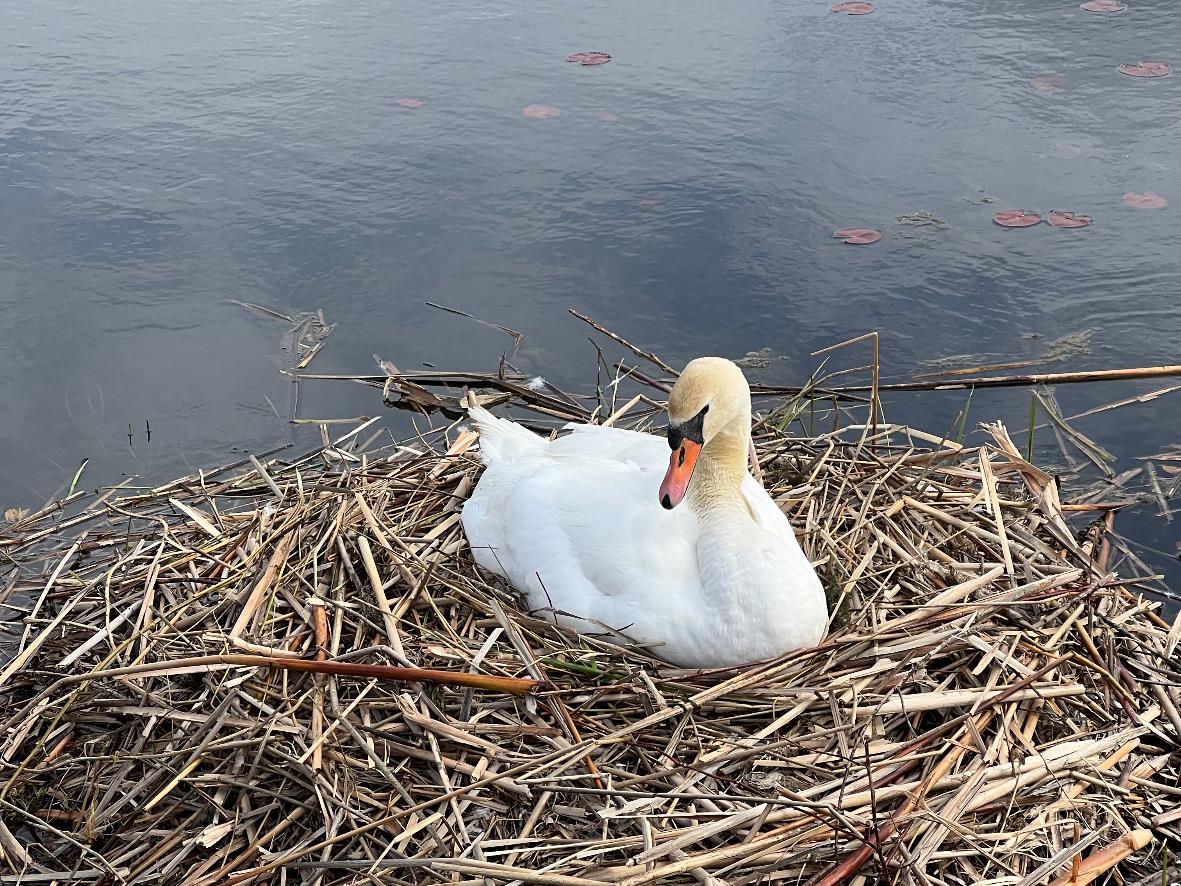 Teamwork Rewarded.  Way cool PERFECT!
Build-It-Yourself.com
Teamwork!
What are examples of good teamwork?
Has anything really important been done by only one person?
https://www.youtube.com/watch?v=-4nk7ENEiZw
Build-It-Yourself.com